Strategy 2: Inferring the main idea from the supporting details
Step 1: Identify the topic
Step 2: Summarize the details
Step 3: Figure out the common thread among the details
Step 4: Express the main idea in our own words
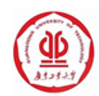 Example
Darwin spent twenty years collecting countless facts and making experiments on breeding and variation in plants and animals. By 1844 he had convinced himself that species are not immutable, but worked on to get further evidence. On 18 June 1858 he received from Alfred Russell Wallace a paper written in Ternate, in the space of three days after reading Malthus's book. Darwin saw at once that Wallace had hit upon the essence of his own theory. Lyell and Hooker arranged with the Linnaean Society to read on July 1st 1858 Wallace's paper together with a letter from Darwin and an abstract of his theory written in 1844. Then Darwin wrote out an account of his labours, and on 24th  November 1859 published his great book The Origin of Species.
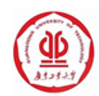 Step 1: identify the topic
Darwin spent twenty years collecting countless facts and making experiments on breeding and variation in plants and animals. By 1844 he had convinced himself that species are not immutable, but worked on to get further evidence. On 18 June 1858 he received from Alfred Russell Wallace a paper written in Ternate, in the space of three days after reading Malthus's book. Darwin saw at once that Wallace had hit upon the essence of his own theory. Lyell and Hooker arranged with the Linnaean Society to read on July 1st 1858 Wallace's paper together with a letter from Darwin and an abstract of his theory written in 1844. Then Darwin wrote out an account of his labours, and on 24th  November 1859 published his great book The Origin of Species.
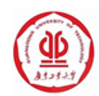 Topic: Darwin and his theory on species
Step 2: summarize the details
Darwin spent twenty years on collecting data and making experiments on animals and plants. 
By 1844, Darwin has roughly concluded that the species are not unchangeable. 
In June, 1858, Darwin found Wallace had written a paper on the essence of his own theory. 
In July, 1858, Linnaean Society published Wallace paper and Darwin’s abstract of his theory. 
In 1859, Darwin published his book The Origin of Species.
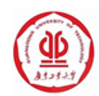 Step 3: Figure out the common thread among the details
Follow a time sequence.
 What leads to the publication of his theory.
Darwin spent twenty years on collecting data and making experiments on animals and plants. 
By 1844, Darwin has roughly concluded that the species are not unchangeable. 
In June, 1858, Darwin found Wallace had written a paper on the essence of his own theory. 
In July, 1858, Linnaean Society published Wallace paper and Darwin’s abstract of his theory. 
In 1859, Darwin published his book The Origin of Species.
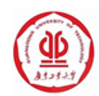 Step 4: Express the main idea in our own words
Darwin’s book The Origin of Species was published based on years of data collection and experiments and under the pressure of Wallace’s paper
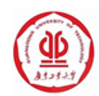 Test your main idea statement
√
Does it summarize the sentences in the paragraph?
Do the examples, explanation, facts or evidence in the paragraph support this main idea statement?
Are there any contradictions between the main idea statement and sentences in the paragraph?
√
√
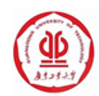